Tutorial: Finding tRNAs
Puneet Lakhmani
Outline
ARAGORN
tRNA Finder
tRNA scan-SE
tRNADB-CE
ARAGORN
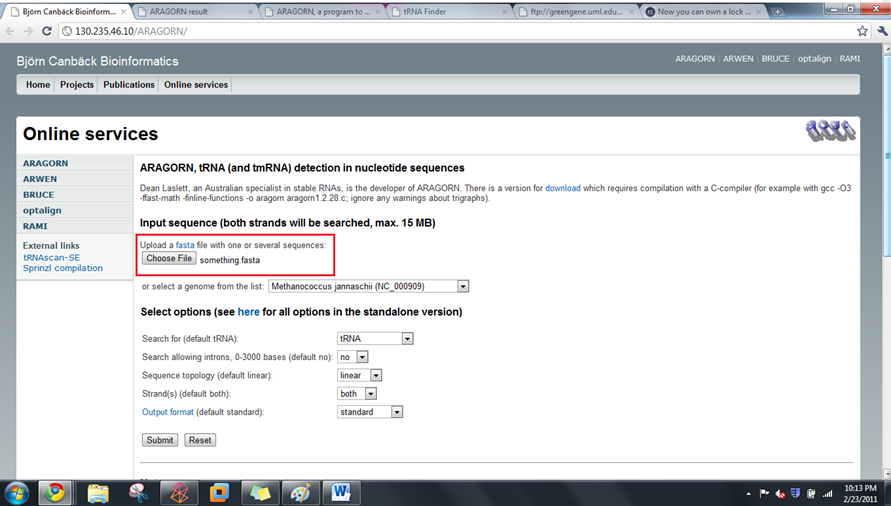 ARAGORN
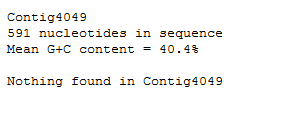 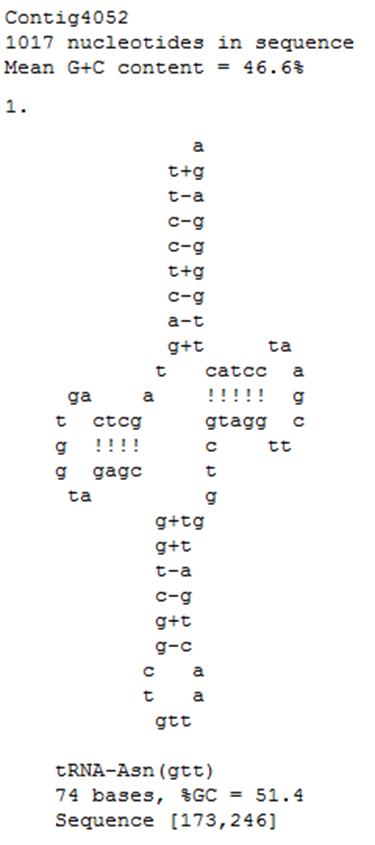 tRNA Finder
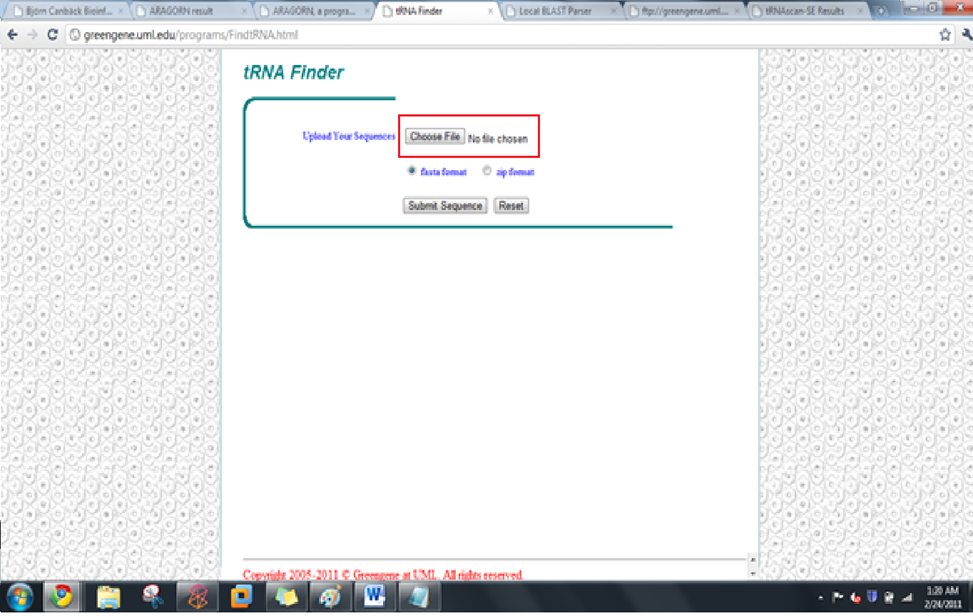 tRNA Finder
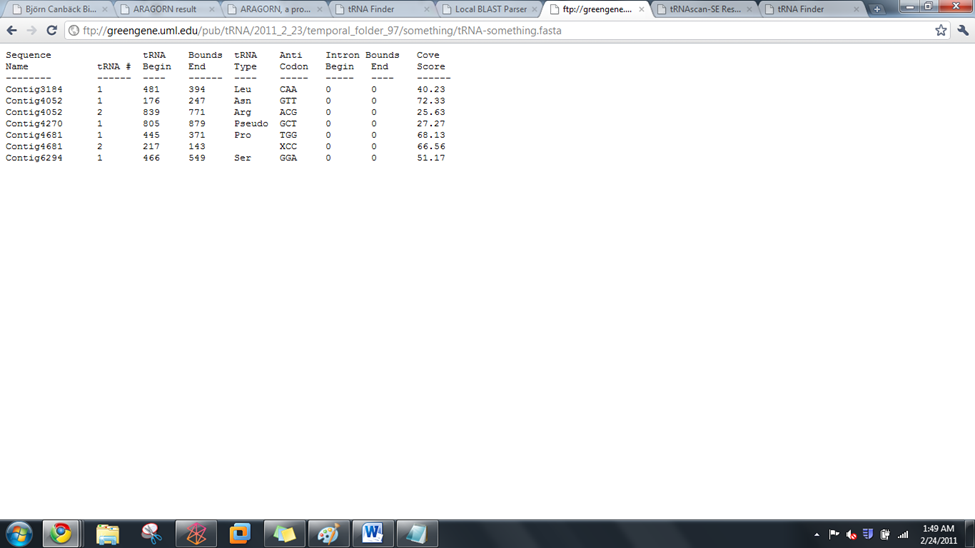 tRNA scan-se
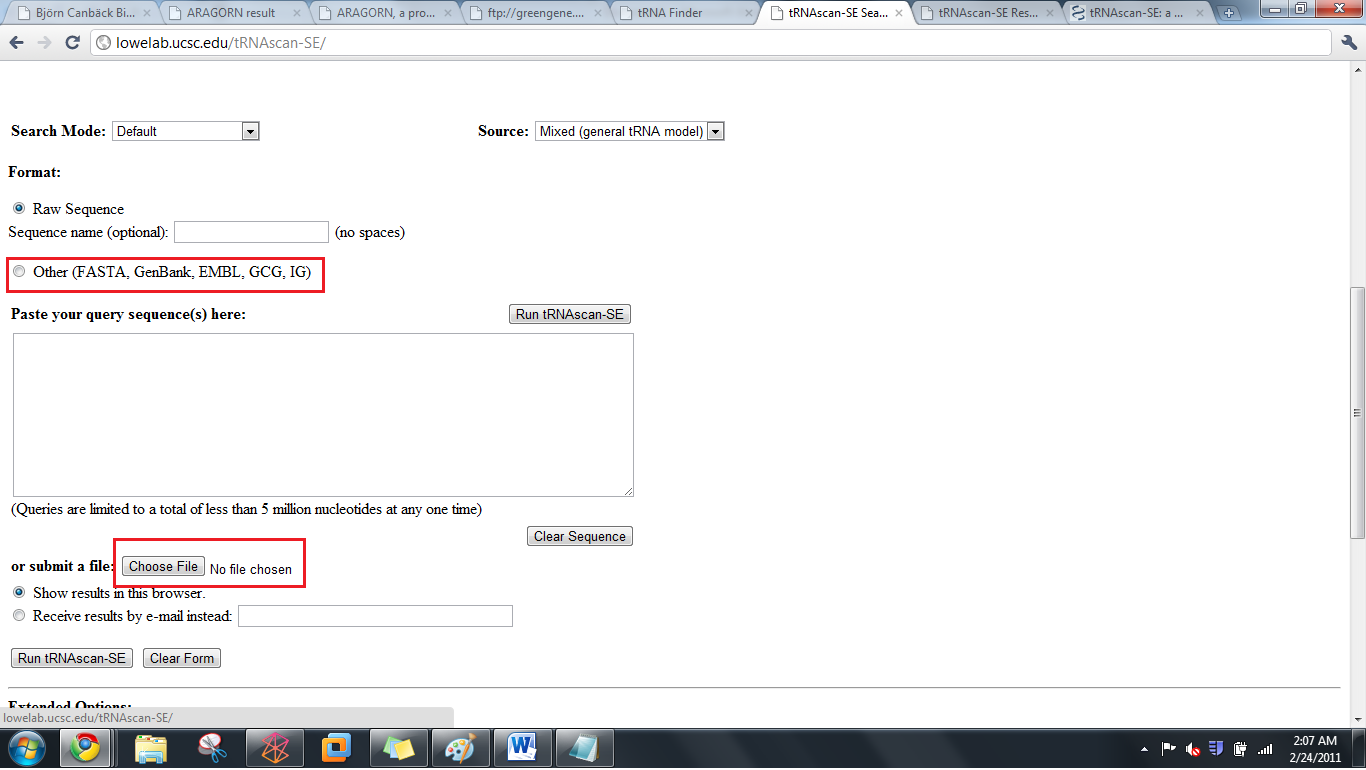 tRNA scan-se
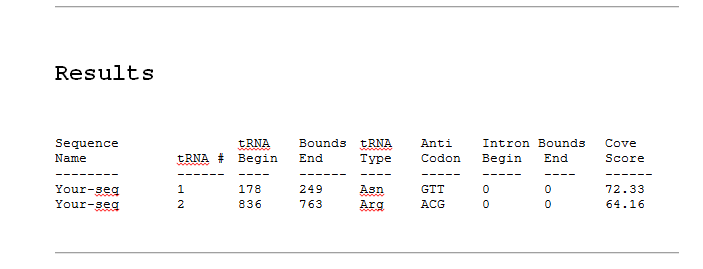 tRNADB-CE
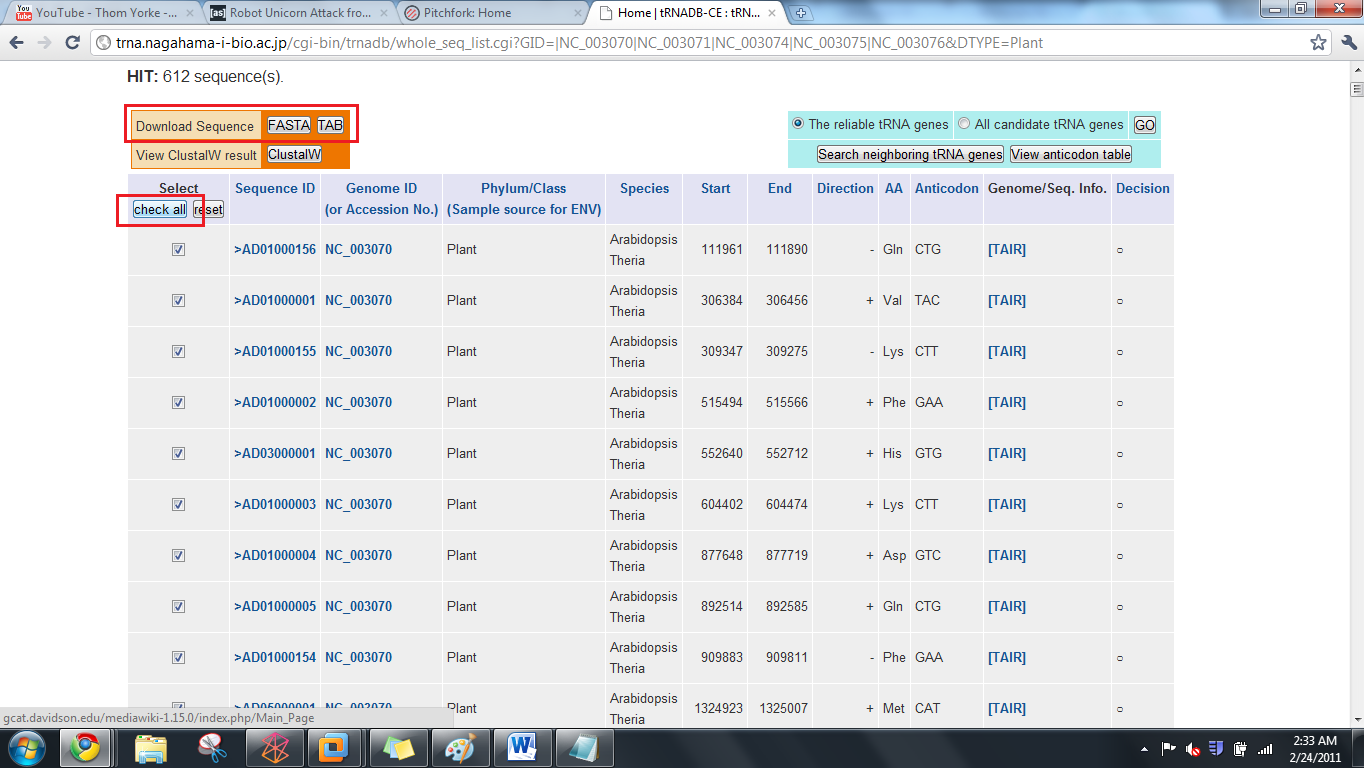 tRNADB-CE
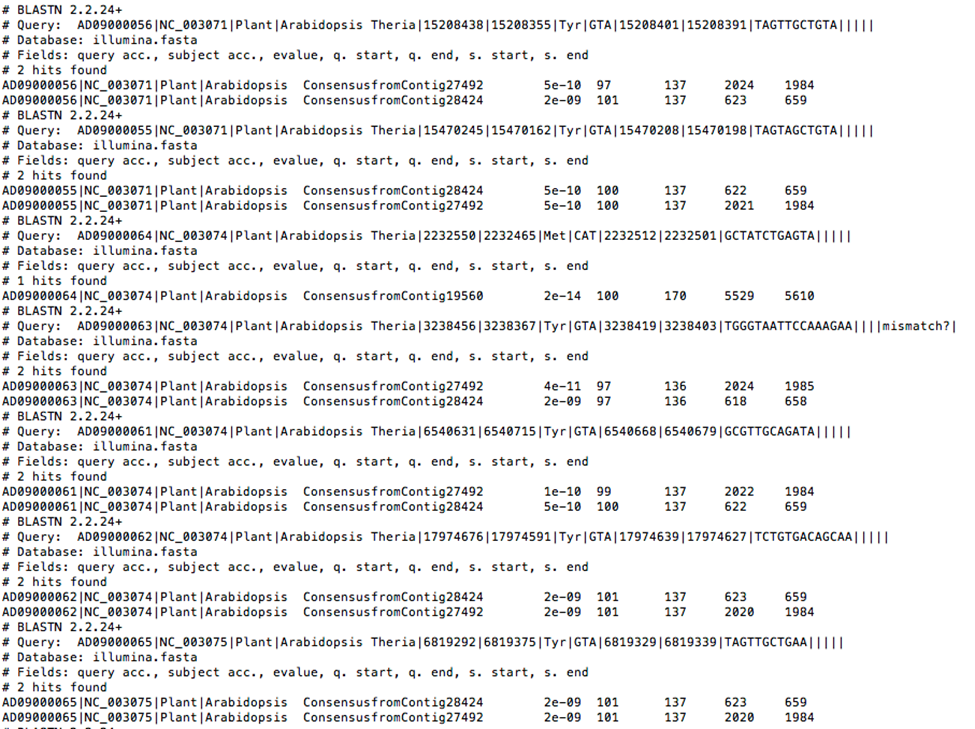